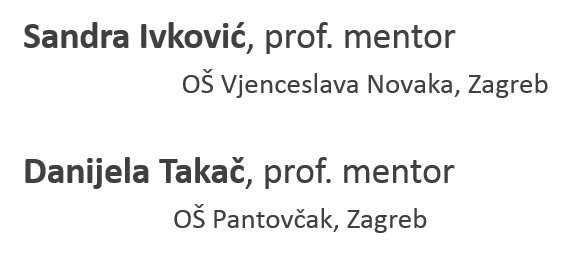 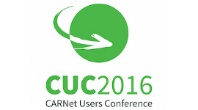 Piktochart – multimedijalni alat
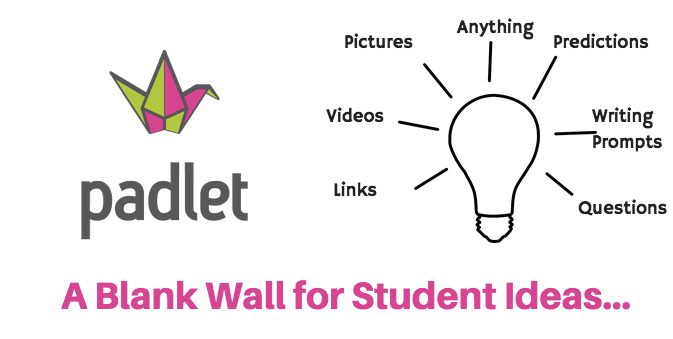 http://bit.ly/2eLlQDH
Sandra Ivković, prof. & Danijela Takač, prof.                                                                             CUC2016            9. - 11. studenoga  2016., Rovinj
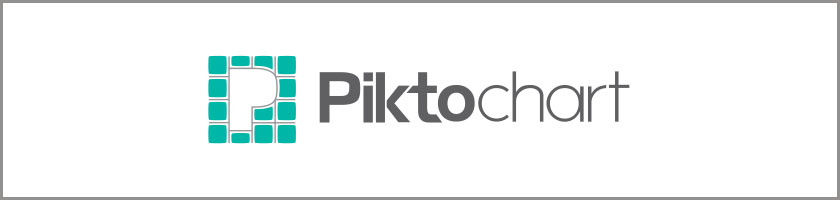 online alat - kreiranje različitih infografika, izvještaja, postera i prezentacija.
 
 idealan je  za kreativno i suradničko učenje. 

 jednostavnog je sučelja, oblikovanje sadržaja ne zahtijeva znanja programiranja, fleksibilan je te nudi  veliki izbor  profesionalno dizajniranih  predložaka. 

omogućava  jednostavno dijeljenje  gotovih uradaka te njihovu ugradnju na web stranice.
Sandra Ivković, prof. & Danijela Takač, prof.                                                                             CUC2016            9. - 11. studenoga  2016., Rovinj
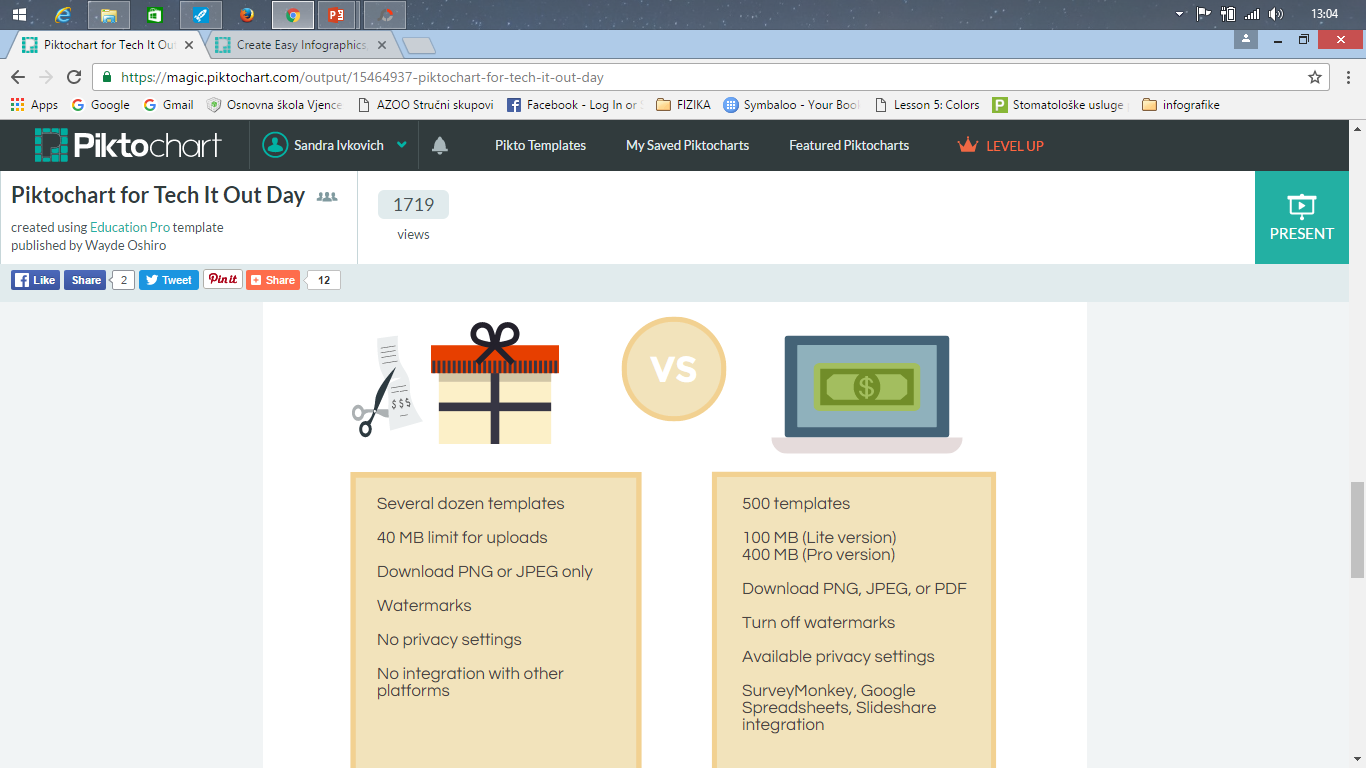 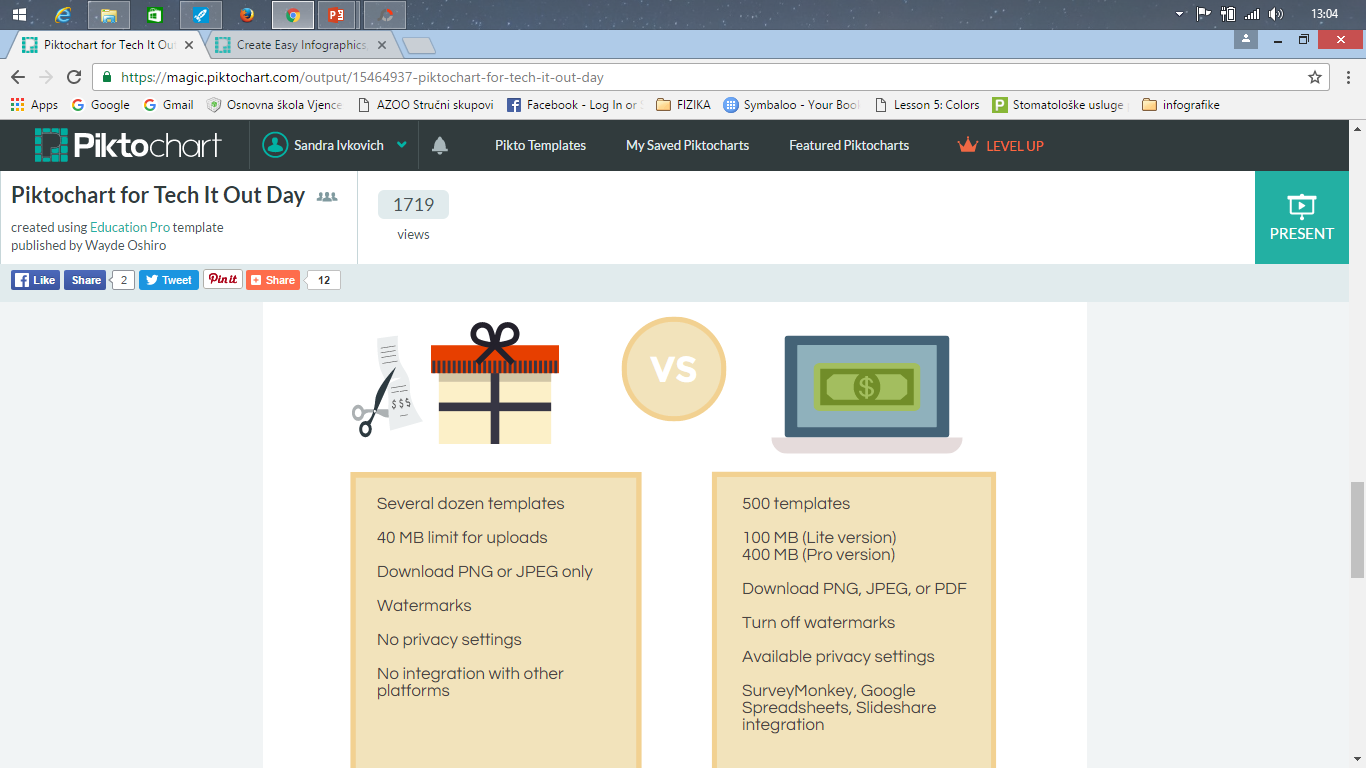 VS
-
Nekoliko predložaka

40 MB limt za fotografije

Download PNG ili JPEG

Watermarks

Sve objave su javne
-
Svi predlošci

100 MB – 400 MB

Download PNG, JPEG i PDF

Bez Watermarks

Postavke privatnosti
Sandra Ivković, prof. & Danijela Takač, prof.                                                                             CUC2016            9. - 11. studenoga  2016., Rovinj
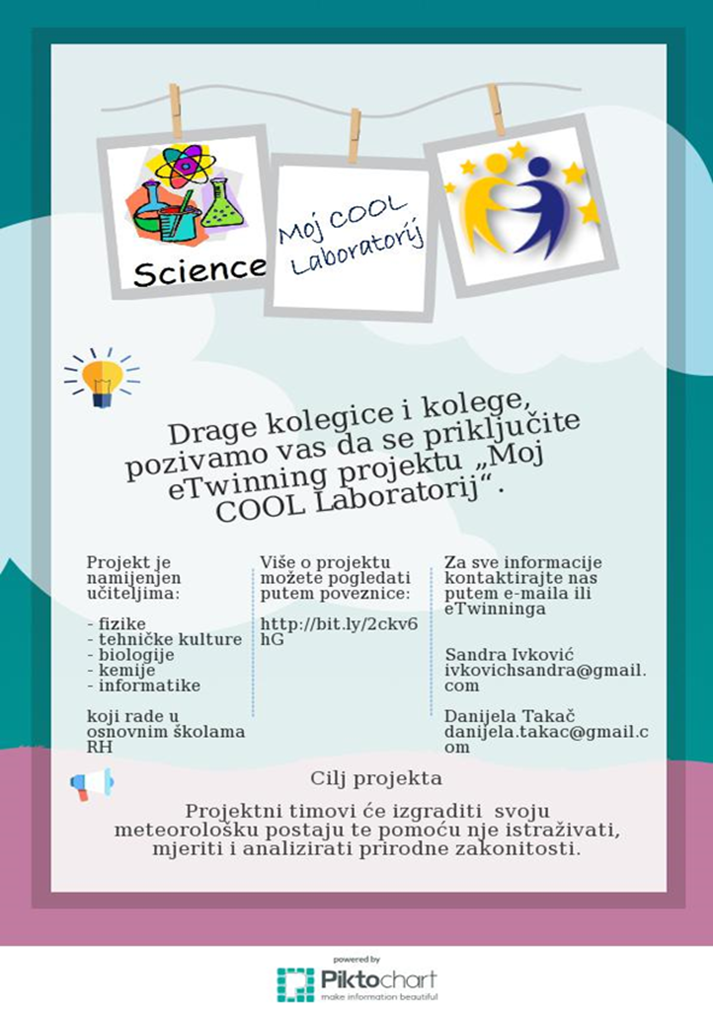 Sandra Ivković, prof. & Danijela Takač, prof.                                                                             CUC2016            9. - 11. studenoga  2016., Rovinj
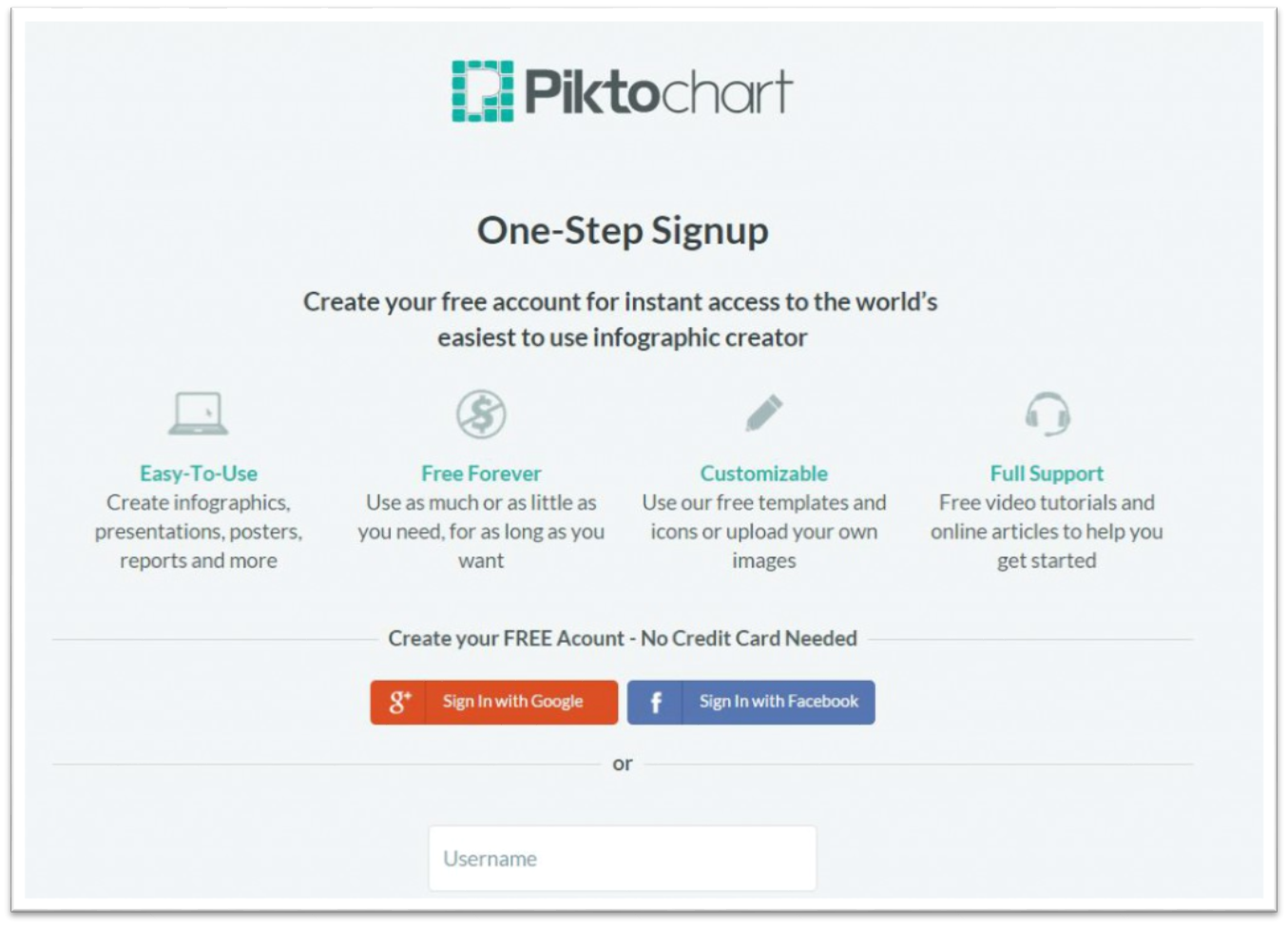 Sandra Ivković, prof. & Danijela Takač, prof.                                                                             CUC2016            9. - 11. studenoga  2016., Rovinj
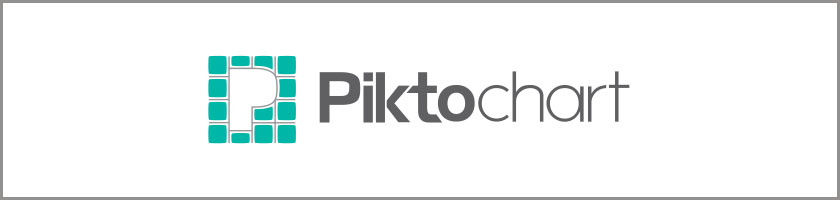 1. Zadatak
Upoznati sučelje Piktocharta te pregledati nekoliko gotovih primjera
https://piktochart.com
Sandra Ivković, prof. & Danijela Takač, prof.                                                                             CUC2016            9. - 11. studenoga  2016., Rovinj
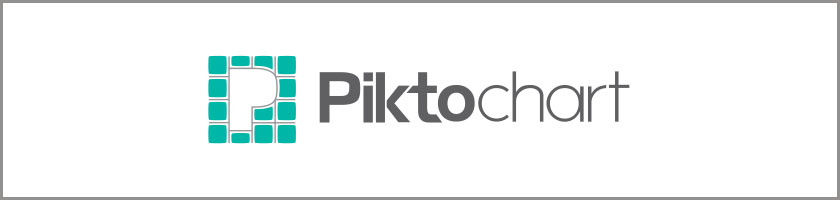 2. Zadatak
Kreirati svoj uradak na zadanu temu
https://piktochart.com
Sandra Ivković, prof. & Danijela Takač, prof.                                                                             CUC2016            9. - 11. studenoga  2016., Rovinj
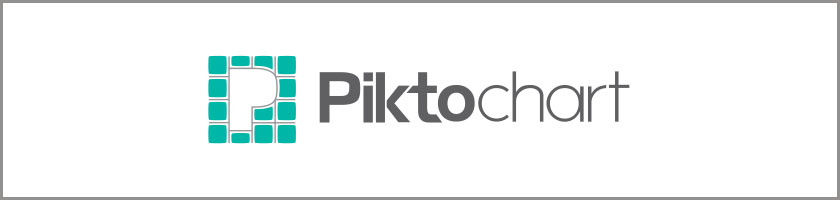 3. Zadatak
Ugraditi uradak na zajedničko web sjedište – galerija radova
https://piktochart.com
http://bit.ly/2fqJyZv
Sandra Ivković, prof. & Danijela Takač, prof.                                                                             CUC2016            9. - 11. studenoga  2016., Rovinj
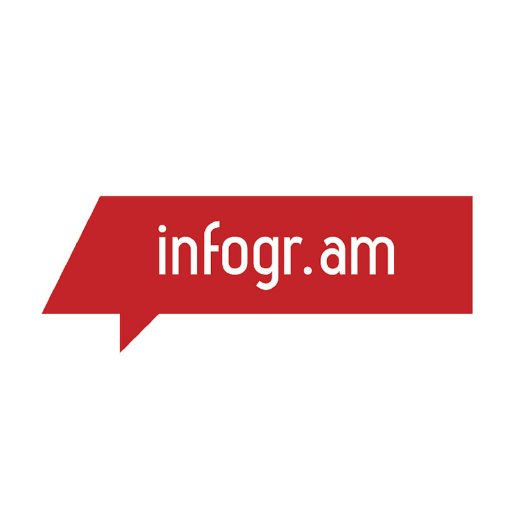 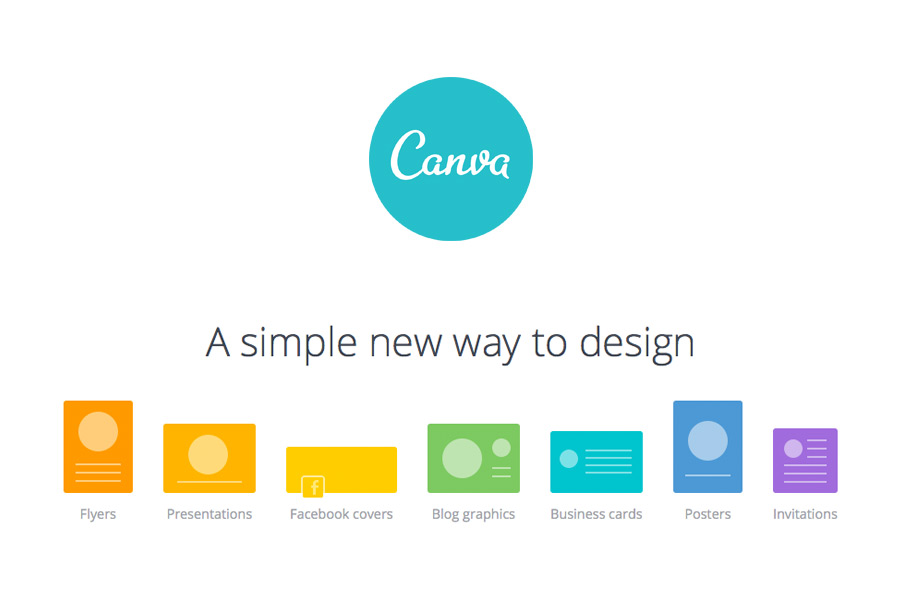 Istražite ….
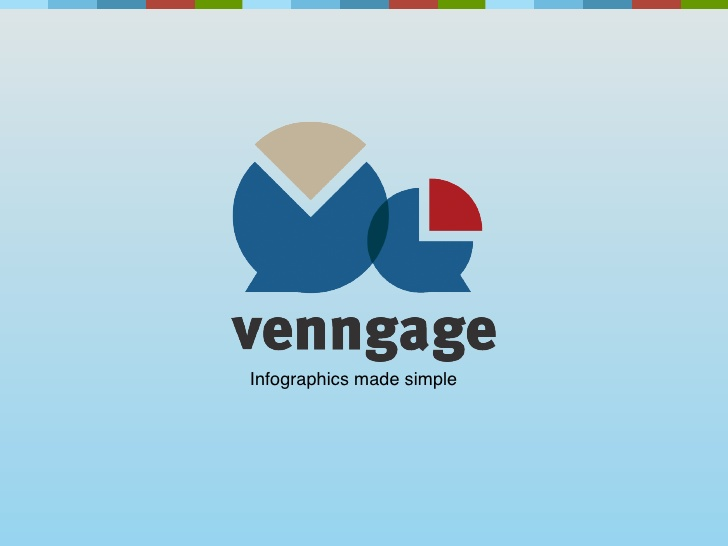 Sandra Ivković, prof. & Danijela Takač, prof.                                                                             CUC2016            9. - 11. studenoga  2016., Rovinj
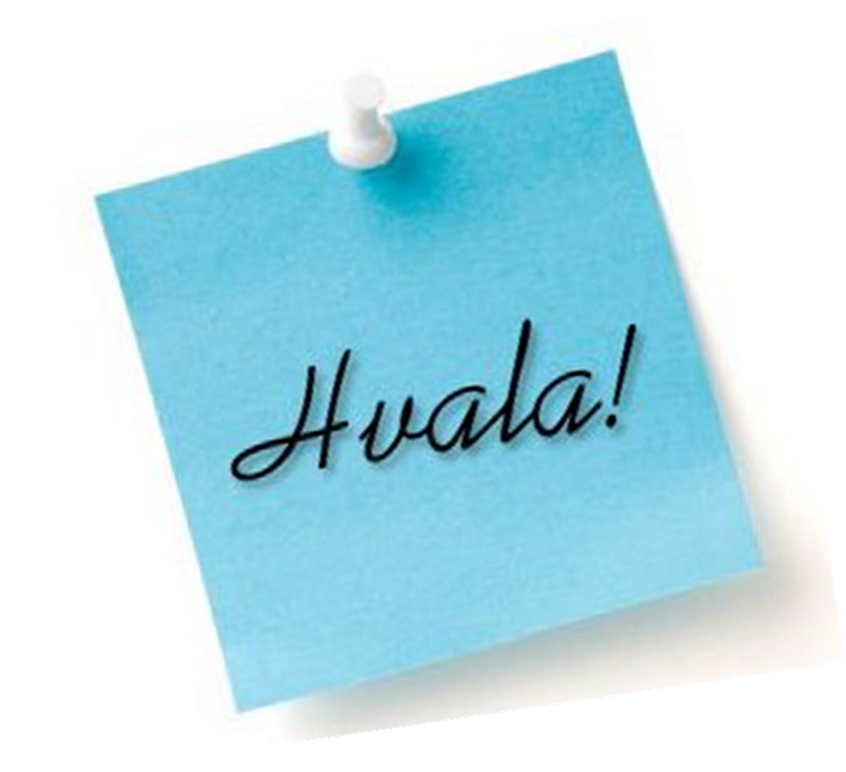 Sandra Ivković, prof. & Danijela Takač, prof.                                                                             CUC2016            9. - 11. studenoga  2016., Rovinj